Anatomical & Physiological 
Differences between
a child and an adult
Dr.Arunachalam.R,M.D(Anaes).,DNB.,
Senior Assistant Professor,
Department of Anaesthesiology,
Government Mohan Kumaramangalam 
Medical College Hospital, Salem, Tamilnadu
“Children are not Little Adults;
  Infants are not Little Children &
  Neonates are not Little Infants”
References
Rebecca Jacob, Understanding Paediatric Anaesthesia, 3rd Ed
Fiona Macfarlane, Paediatric Anatomy and Physiology and the Basics of Paediatric Anaesthesia, World Anaesthesia Tutorial of the week
Sue Clarke, The differences of anaesthetic care in paediatrics compared to adults, Clinical Feature, September 2010, Volume 20, Issue 9, www.afpp.org.uk
Dr.M.N.Chidananda Swamy, Dr.D.Mallikarjun, Applied aspects of anatomy and physiology of relevance to paediatric anaesthesia, Indian J Anaesth, 2004; 4(5): 333-339
Lena Tan, George H Meakin, Anaesthesia for the uncooperative child, Continuing Educatiion in Anaesthesia, Crtical care & Pain, Volume 10, Number 2, 2010
Neonate: 44 weeks of Post Conceptual Age
Post Conceptual Age: Gestational Age + Post Natal Age
Newborn: First 24 hours of birth
Early Neonate: First 7 days
Late Neonate: 7- 28 days
Premature: Born < 37 weeks of gestation
Mature: Born > 37 weeks of gestation
Post Mature: Gestational age > 42 weeks
Infant: Up to 1 year of Age
Child  : 1-12 years
Adolescent: 13-16 years
< 44 weeks PcA : Risk for Retinopathy of Prematurity
< 46 weeks PcA : Risk for Post-operative Apnoea
Differences
Weight: 1/20 of an adult
Height: 1/3
Surface area: 1/9
Surface area/Volume: 70 times ↑ 

Head is 25%  of the body length
Short Neck; Poor control
Prominent Occiput

Torso is long; Limbs are short
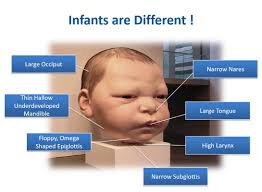 Respiratory System/ Tract Anatomy
Narrow Nares
Obligatory nasal breather- 5 yrs
Angle of Jaw – More Obtuse
Large Tongue;Non Ossified Palate
Enlarged Tonsils & Adenoids
Large Floppy Cephalad Epiglottis
Anterior & Cephalad Larynx
C3 in Newborn; C4-5 at 6 years
50% resistance – Nasal passage
Positioning for intubation* 
Laryngoscope - Straight blade
Choice of tube size
ETT Cuff – Mucosal Odema
Respiratory System/ Tract Anatomy
Narrow Cricoid, Conical Larynx
Trachea – 4 cm
Horizontal Angle of Bronchi
High Diaphragm
Horizontal pliable ribs
Narrow airways
Less elastic tissues
↓alveoli 20-50  vs 300 million
↑ Airway Resistance
↓Lung Compliance
Early airway closure
↑ Respiratory rate
↑ Work of breathing
↑Oxygen consumption 15%
Respiratory System/ Tract Physiology - Mechanics
Weak Intercostal muscles
Soft and compliant thoracic cage
Piston like diaphragm movement
↓Bucket Handle movement (Ribs)
% of Type I fibre less- Diaphragm : till 1 year 
     25-30% vs 55% in mature
Paradoxical movement
Less A-P and Lateral expansion
Easy fatigability
Respiratory System/ Tract Physiology - Mechanics
TV rises from 6-15 ml/Kg
Dead space 50% vs 40% vs 30%
Alveolar Ventilation  - 100-150 ml/Kg/min
FRC 35-40 ml at birth
MV:FRC – 5:1 VS 1.5:1
↑ Closing volume > FRC : 6-8 years
↑Dead space with circuits
FiO2 changes reflected early
Limited respiratory reserve
MV – Rate Dependent
Small FRC – Early hypoxia
Air trapping – Atelectasis
Areas of low V/Q
Control ventilation (↑RR+ PEEP)
Use of Oxygen/Air mixture
Respiratory System/ Tract Physiology - Mechanics
Irregular Breathing
Apnoea
Common
More in Premature
> 15 sec: Significant
Asso. with ↓SPO2; ↓HR
Ventilation
TV (Spont): 6-8 ml/Kg
IPPV	           : 7-10 ml/Kg
Respiratory System – Blood Gases and Response
Low PO2 : 50 – 75 mm Hg
    - Shunts
Hb 18-19 g/dL; HCT: 60%
HbF: 70-90% 
P50	of HbF: 20 mm Hg	
Less 2,3 DPG
CO2 uptake shifts curve to right
Reflex respiratory control +++
Higher centres immature
↑FiCO2  - ↑ RR
CO2 curve – Shift to right

↓PO2 – Biphasic response
Physiological
HbF  replaced by 3-4 months 
Physiological anaemia: 2-3 m
Clotting factors (Vit.K dependent)                    &Platelet  function deficient
Response to CO2 -↓PT Infants
Response to CO2-↓Halothane

↓PO2 – ↑RR – Older infants
Hypothermia - Depression
Respiratory System
IMPLICATIONS
Pre-Oxygenation is Mandatory

Induction and Emergence from Inhalational anaesthetics – Rapid
 
Breathing Circuit should have Minimal Dead Space & Resistance

Body Temperature to be maintained – to ensure respiratory response to hypoxia

IPPV is preferred (↑O2 required; ↓FRC; ↑CV; ↑DS)

Chest X ray – Left dome is higher till 1 year
Cardiovascular System – Transitional Changes
PVR falls –  ↑ PO2  ; ↓PCO2
Changes at 4 main shunts – Placenta, FO, DV, DA
Umbilical cord clamping – Stops Placental flow
Pressure at LA > RA – FO closes; Anatomical closure at 6 weeks
Increase in PaO2 – DA closes; Fibrous closure at 2-3 weeks
Reverts to Foetal Pattern
Hypoxia
Acidosis
Hypothermia
Hypoglycaemia
Hypocalcaemia
Over Hydration
Increased PAP
PGE2
Response to hypoxia
↑ PVR
Vasoconstriction
Bradycardia
Fall in Cardiac Output
Avoid Air bubbles  IV sets
HR  kept higher
Upper airway handling - bradycardia
Cardiovascular System – Haemodynamics
Thickness RV > LV
ECG Axis +1800 
↓Contractile tissue
↑Connective tissue
Incomplete Sympathetic
Inadequate Adrenaline
↓ Peripheral response to CCA 
Predominant Vagal 
Inactive Baroreceptors
↓Compliance & Contractility
Can’t increase SV much
CO – Rate dependant; Fixed CO
↓CO – Hypovolaemia
Volume Dependent
Volume Intolerant
Cardiovascular System – Haemodynamics
Blood volume(ml/Kg)
    - Newborn: 90-100
    - 1-2 yrs     : 75-80
    - 2-15 yrs   : 70 – 75
↓Haematocrit – 8-12 wks
Cardiac Output(ml/Kg/min)
      - In utero : 350-400
      - 1 week   : 150-200
Systolic BP: 50-65 mm Hg
HR: 100-170/min
Delay in cord clamp: ↑BV 20%
Systolic BP: Good indicator-BV
Infant HR may ↑ 200/min
Sinus Arrythmia Common
Tall R(right)Deep S(left);↓QRS, PR, T
Neonate HR <85/min-Arrest
Central Nervous System
Anatomical immaturity – 10% of body weight
Functional Immaturity – Poorly developed BBB
Localisation of Pain – 3-10 months
NM Junction is immature at birth – Starts developing by 12 weeks
Short thin-walled poorly supported capillaries 
Capillaries open at right angles into veins (ICV)
Sensitivity to acetylcholine along the whole length of the nerve
Sensitivity ↑ to d-Tubocurarine; ↓ to Succinylcholine
Venous Obstruction → arterial pressure(↑) → IV Haemorrhage
Asphyxia, Apnoea, Large bolus of NaHCO3, 10% D; ↑BP are causes

Neuronal apoptosis, Dendritic changes -Volatile,Ketamine, Propofol
Late Pregnancy to 3 years of life
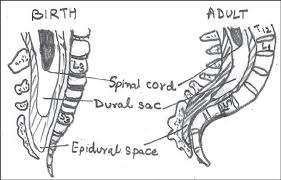 Embryonic life	: Spinal cord fill the spinal canal
Paediatric		: L3
Adult		: L1
Temperature
More heat loss - ↓Insulation, ↑BSA/Wt
Less Heat Production - ↓Shivering
Infants – Non Shivering Thermogenesis (Brown fat)– O2 intensive
Neutral Temperature: Thermoneutral range for ↓ O2 consumption
     (Pre-term:340C; Neonate:320C; Adult: 280C)
Critical Temperature: Below this hypothermia sets
      (Pre-term:280C; Neonate:220C; Adult: 10C)
Acidosis
↑ O2 uptake
R → L shunt
Respiratory depression
Hypoventilation
↓recovery;↑ drug act.
↓ Surfactant
Arrythmias, ↓CO
Wound infections
Coagulopathies, 
↓Platelet fn.
↑Insensible water loss 
      Pre term (82 ml/Kg/Day)
Renal System- Salt & Fluid Balance
Low GFR
↓ Tubular Reabsorption – 8 mo
↑Aldosterone, VP, AT II, ANP
Obligatory Salt losers
Premature:↓Cr.Cl;↓HCO3 reabs
Serum Protein, Urea ↓
Body reserve of calcium is low
↑ECF proportion(40% vs 20% BW)
Daily Requirements
Sodium(mEq/Kg/day)
     - Term	   : 2-3
     - < 30 wks GA: 5
     - .>30 wks GA: 4
Potassium 
     - Infants : 2-3 mEq/Kg/day
Calcium: 500 mg/Day
Fluid & Salt supplementation/replacement to be taken care of
5% Dextrose with 0.2-0.9% Saline for maintenance
RL or NS for replacement
Volume of distribution of drugs may be altered
Drug elimination will be delayed
Liver, GIT and Metabolism
↑ Metabolic requirements
↓ Body reserves of CHO
↓ Liver Function; Decreased function of hepatic enzymes
 Neonates: Conjugation reactions impaired
Low level of plasma albumin
Gastric pH – Alkalotic : 2 days
Lower Oesophageal sphincter tone ↓
Poor coordination of swallowing and respiration
Barbiturates & Opioids 
      - longer duration of action
↓ Drug binding; ↑Free drug level
↑Gastro-oesophageal reflux
↑Tendency for hypoglycaemia
Hypoglycaemia   : < 40 mg/dL
Hyperglycaemia  : 125-140  mg/dL
Management of 
Crying Babies 
in Preoperative Room
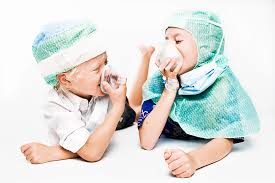 Crying Babies in Preoperative Room
Incidence
      - 30% distressed at induction
      - 25% needed physical restraint
Why should we care?
 Post operative behaviour changes
 General anxiety
 Night time crying, Enuresis
 Temper Tantrums
 Usually transient
 But may persist for an year
 Legal/Ethical Issue of consent
Crying Babies in Preoperative Room
The Five Common Fears
 Fear of Parental Separation
 Fear of Strange Environment
 Fear of Pain
 Fear of Anaesthesia 
 Fear of Surgery
The More Risky!
 Age 		: 1-3 years
 Temperament	: Shy, Inhibited, Dependent, Withdrawn
 Parental Anxiety	: Children of anxious parents
 Past History		: Previous Negative hospital experiences 
 Negative reaction to vaccination
 Neurological Disability,Develop.delay,Autism,Mental health/Personality prob.
Crying Babies in Preoperative Room  
Psychological Interventions
Preoperative visit
 Use to develop rapport and trust
  Address both the child and the parent
  Attend to their queries, concerns and fears
  Include them in anaesthetic planning, where appropriate
Crying Babies in Preoperative Room  
Psychological Interventions
Environmental Familiarization
 Tours of the hospital and OR
  Videos, Books, Leaflets
 5 – 7 days prior
 Useful:  > 4 year old
 Less effective : Low Sociability, Impulsive
Play Therapy
 Trained Personnel
  Visual aids: Videos, Books, Dolls
 Timed ; Tailored to temperament
 Useful: Repeated Procedures, Previous Experiences
Crying Babies in Preoperative Room  
Psychological Interventions
Parental Presence at Induction
 Depends on Patient, Parents, Anaesthetist, Institution
  Questionable Benefits
 Might improve parental satisfaction
 Not suitable: Difficult airways, Acutely ill etc.
Distraction Methods
 Toys, Blowing Bubbles, Action books
  Handling the face mask, Blowing up the balloon
 Hypnosis
 Music and Lighting
Crying Babies in Preoperative Room  
Pharmacological Interventions
(Ensure availability of Oxygen, Equipments, Personnel)
Midazolam
 Anxiolysis, ↓ Post-op Behaviour disturbances
 Onset: 5-10 min; Peak effect: 20-30 min; Duration: 45 min
 Dosage (mg/Kg):
    Oral: 0.5; 	  Nasal: 0.2;    Sublingual 0.2;        IV 0.1-0.2
Disadvantage: Bitter taste(oral); Irritation(Nasal)
Crying Babies in Preoperative Room  
Pharmacological Interventions
(Ensure availability of Oxygen, Equipments, Personnel)
Ketamine
 Anxiolytic, Analgesic, Sedative
 Onset: 10-15 min; Peak effect: 20-25 min
 Dosage (mg/Kg): Oral: 5-8;        IM : 4-5 (Onset 5 min)
 Disadvantage: Withdrawal reactions, Recovery
Crying Babies in Preoperative Room  
Pharmacological Interventions
(Ensure availability of Oxygen, Equipments, Personnel)
Fentanyl
 Rapidly absorbed via transmucosal route
 Onset: 20 min; Peak effect: 30-45 min
 Dosage (µg/Kg): Oral: 15-20
Disadvantage: Vomiting, Pruritis, Respiratory Depression
Other drugs
 Temezepam
 Trimeprazine Tartrate
 Triclofos
Crying Babies in Preoperative Room  
Restraining
Restraint, Holding still
 Used only as last resort
 Only minimal force
 Age appropriate Methods like splinting/wrapping
Ensure sufficient staff
Ethical, Legal, Practical issues
In older children plan a debriefing session soon after event

Not suitable: When crying is not medically advisable(cardiac)
Crying Babies in Preoperative Room  
Which is appropriate  - And in Whom?
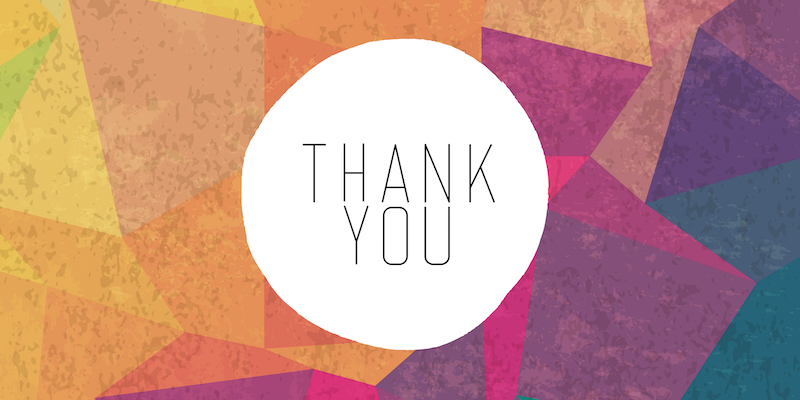